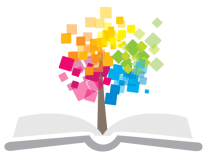 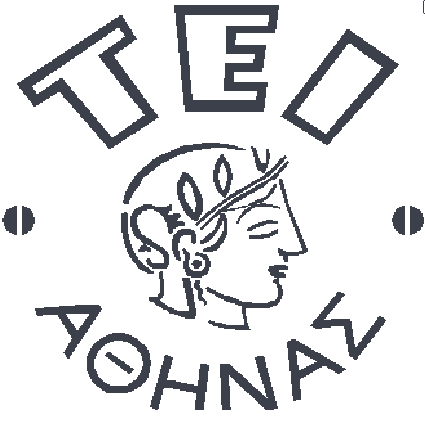 Ανοικτά Ακαδημαϊκά Μαθήματα στο ΤΕΙ Αθήνας
Αιματολογία ΙΙΙ (Θ)
Ενότητα 7: Χρόνια Λεμφογενής Λευχαιμία
Αναστάσιος Κριεμπάρδης
Τμήμα Ιατρικών εργαστηρίων
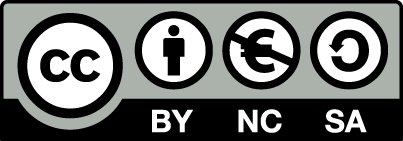 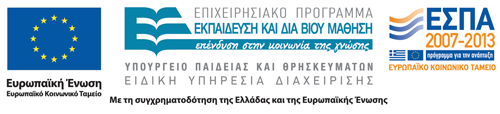 Στοιχεία - Κλειδιά
Μονοκλωνική CD5+ λεμφοκυττάρωση αίματος και μυελού των οστών.
Λεμφαδενικές διογκώσεις.
Σπληνομεγαλία.
Υπογαμμασφαιριναιμία.
Αυτοάνοση αιμολυτική αναιμία.
Διάμεση επιβίωση: στάδιο Α 14 έτη, στάδιο Β 8 έτη, στάδιο C 5 έτη.
1
Αιτιολογία, επιδημιολογία, παθογένεια (Α)
Συχνότερος τύπος λευχαιμίας.
Στην Ασία είναι σπάνια.
Δεν σχετίζεται με την έκθεση σε ιονίζουσα ακτινοβολία, περιβαλλοντολογικούς και χημικούς παράγοντες ή/και ιούς.
Εμφανίζεται σε άτομα της ίδια οικογένειας.
Κληρονομικότητα;
2
Αιτιολογία, επιδημιολογία, παθογένεια (Β)
Νεοπλασία των Β-λεμφοκυττάρων.
Τα κύτταρα της Β-ΧΛΛ προέρχονται από υποπληθυσμό φυσιολογικών CD5+ κυττάρων της ζώνης του μανδύα.
Αναστέλλεται η απόπτωση τους και πολλαπλασιάζονται ή/και άναρχος πολλαπλασιασμός τους.
3
Κλινική εικόνα
Νόσος των ηλικιωμένων;
60 έτη διάμεση ηλικία.
10% των ασθενών <50 έτη.
Ασυμπτωματική νόσος κατά τη διάγνωση.
Πυρετός, νυχτερινές εφιδρώσεις, απώλεια βάρους, πυρετός.
60% λεμφαδενοπάθεια (γενικευμένη ή εντοπισμένη) .
Σπληνομεγαλία.
Ηπατομεγαλία.
4
Τρισωμία του 12
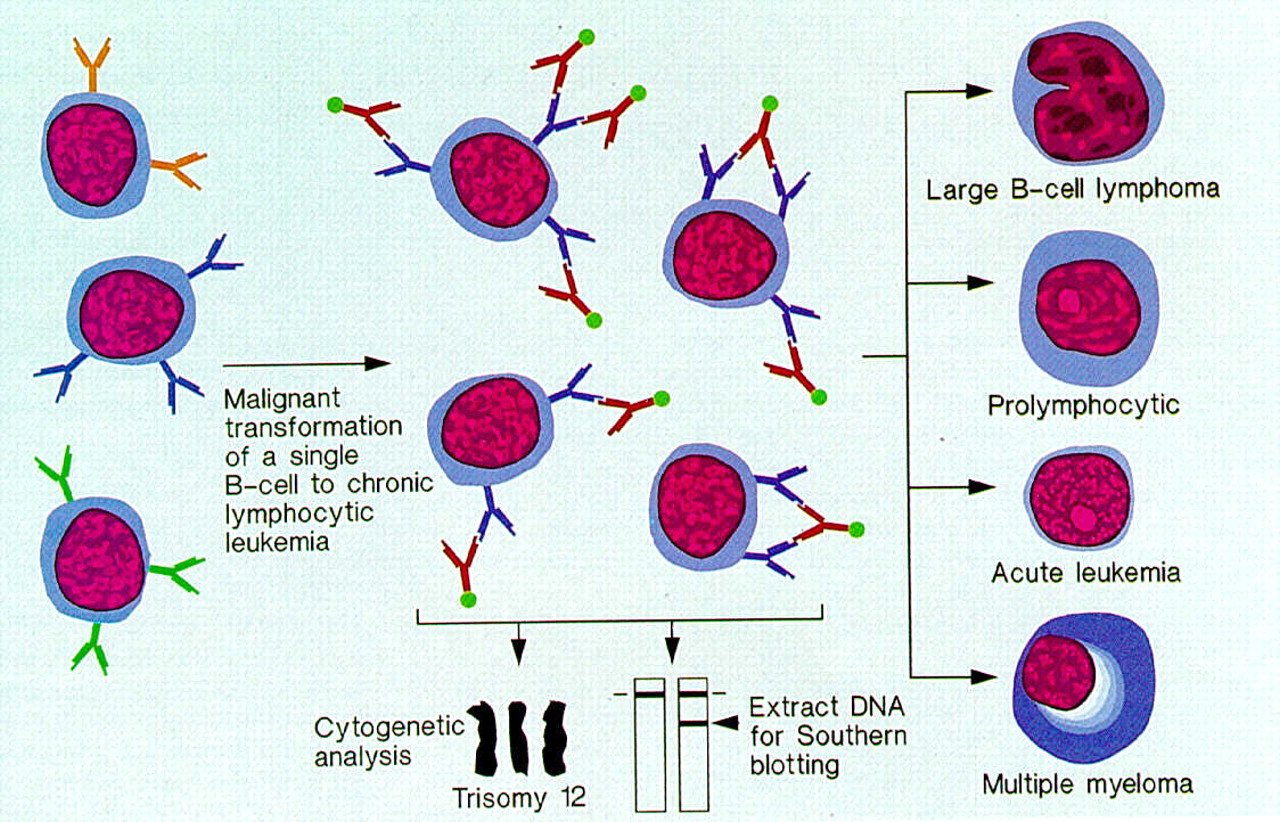 5
Εργαστηριακά ευρήματαΓενική αίματος
Λεμφοκυττάρωση >4.000 /μl.
Λευκοκυττάρωση.
Τα λεμφοκύτταρα >100.000 /μl.
Θρομβοπενία.
Αναιμία.
ΑΑΑ υπάρχει δικτυοερυθροκυττάρωση.
Άμεση Coombs θετική.
Η αναιμία μπορεί να έχει τους χαρακτήρες της αναιμία ΧΝ.
6
Εργαστηριακά ευρήματαΕπίχρισμα
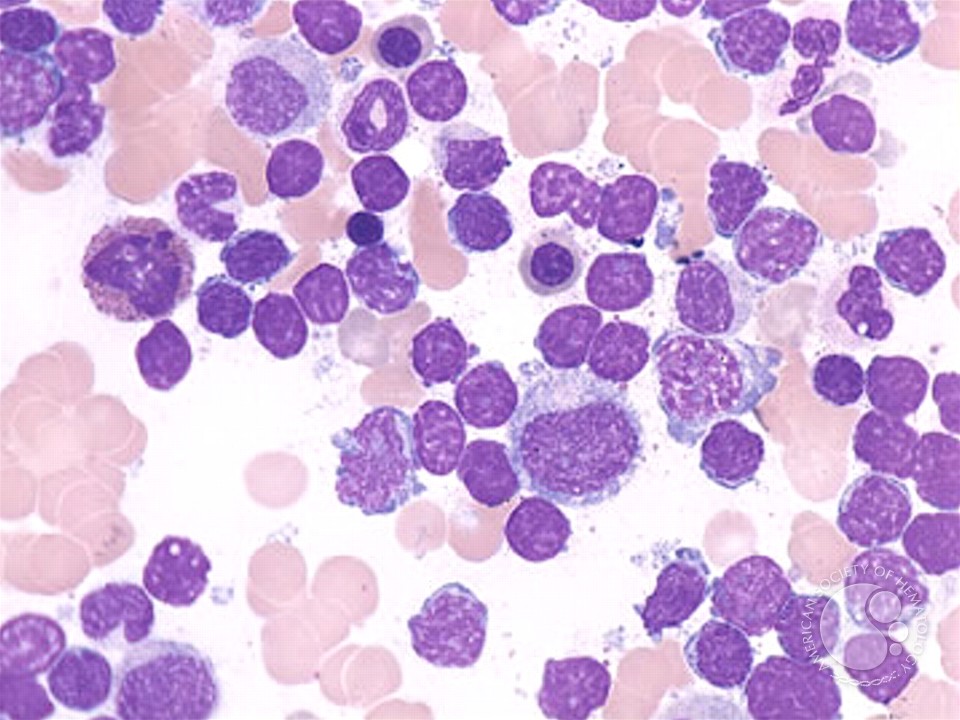 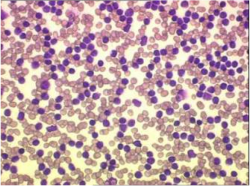 7
Εργαστηριακά ευρήματαΕπίχρισμα - Θρομβοκυτταροπενία
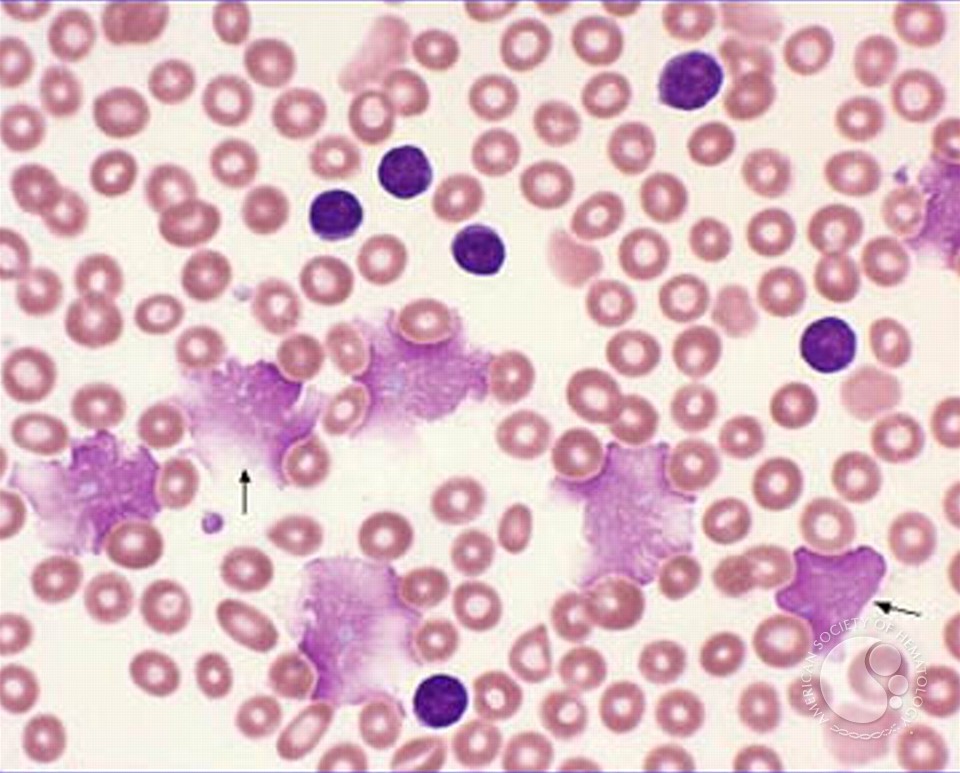 8
Εργαστηριακά ευρήματαΜυελόγραμμα (Α)
Διήθηση από νεοπλασματικά λεμφοκύτταρα.
30% περίπου η διήθηση.
Μορφολογία παρόμοια με το περιφερικό.
7% οζώδης διήθηση.
34% διάμεση διήθηση.
24% μικτή διήθηση.
35% διάχυτη διήθηση (χειρότερη πρόγνωση).
9
Εργαστηριακά ευρήματαΜυελόγραμμα (Β)
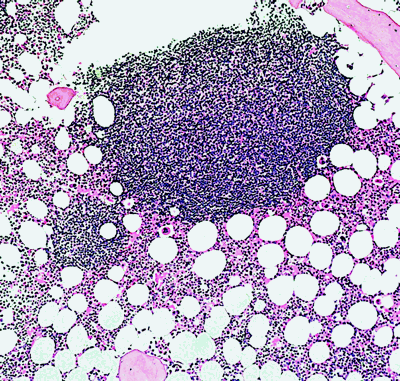 10
Εργαστηριακά ευρήματαΒιοχημικός έλεγχος
Συνήθως φυσιολογικός.
Υπερουριχαιμία.
Αύξηση LDH.
Β2-μικροσφαιρίνη αυξημένη.
Υπολευκωματιναιμία (σπάνια) αλλά έχει την χειρότερη πρόγνωση.
Διαταραχή γ-σφαιρινών.
Υπογαμμασφαιριναιμία 8% (ΙgA, IgM, IgG).
Υπεργαμμασφαιριναιμία 15%.
11
Ανοφαινοτυπική μελέτη
CD19+ & CD20+ (παν-Β δείκτες).
Χαρακτηριστικό εύρημα είναι η συνέκφραση στα Β-λεμφοκύτταρα του Τ-κυτταρικού αντιγόνου CD5.
CD79b-, (+ στα Β-χρόνια λεμφοϋπερπλαστικά).
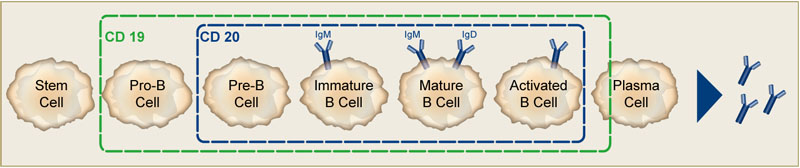 12
Χρωμοσωμικές μεταβολές και μοριακά ευρήματα
80% παθολογικός καρυότυπος.
Ελλείψεις στις περιοχές.
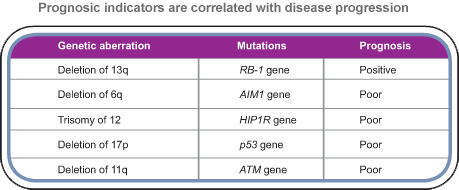 13
Ιστολογικά ευρήματα βιοψίας λεμφαδένα
Διάχυτη διήθηση από μικρά ώριμα λεμφοκύτταρα.
Προσοχή στη διαφοροδιάγνωση από τα λεμφώματα.
14
Απεικονιστικές μέθοδοι μελέτης
Απαραίτητη η ακτινογραφία θώρακα
Διόγκωση λεμφαδένων.
Μεσοθωράκιο.
Πλευριτική συλλογή.
Αξονική θώρακα και κοιλιάς
Σπλήνας και ήπαρ.
15
Διαφορική διάγνωση
Β-ΧΛΛ, Χρόνια λεμφοϋπερπλαστικά νοσήματα, καλοήθη πολυκλωνική Β-λεμφοκυττάρωση
Λέμφωμα από κύτταρα μανδύα.
Λεμφοπλασματοκυτταρικό λέμφωμα.
Οζώδες λέμφωμα.
Σπληνικό λέμφωμα από κύτταρα της οριακής ζώνης (με ή χωρίς λαχνωτά λεμφοκύτταρα).
Λεμφαδενικό λέμφωμα οριακής ζώνης.
Λευχαιμία από τριχωτά κύτταρα.
Λευχαιμικά Τ-δερματικά λεμφώματα.
Λευχαιμία από Τ- ή ΝΚ μεγάλα κοκκιώδη λεμφοκύτταρα.
Τ-λευχαιμία των ενηλίκων.
16
Σταδιοποίηση νόσου
Εξαρτάται από:
Λεμφαδενοπάθεια.
Σπληνομεγαλία.
Ηπατομεγαλία.
Αναιμία.
Θρομβοπενία.
17
Προγνωστικοί παράγοντες
Λεμφοκυττάρωση.
Χρόνος διπλασιασμού των λεμφοκυττάρων.
Ατυπία.
Προλεμφοκύτταρα.
Διάχυτη διήθηση του μυελού.
Αυξημένη LDH.
Β2-μικροσφαιρίνη.
CD23 στον ορό.
18
Ειδικές θεραπευτικές παρεμβάσεις
Σπληνεκτομή.
Αμυγδαλεκτομή.
Εξάνθημα.
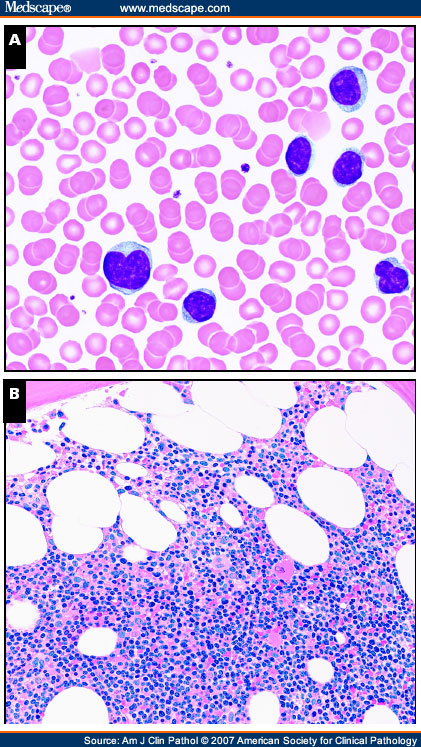 19
Επιπλοκές
Λοιμώξεις.
Αυτοάνοσες εκδηλώσεις.
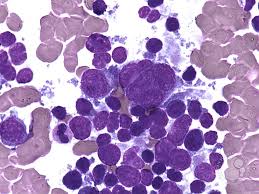 20
Ιστολογική – Μορφολογική μετατροπήΣύνδρομο Richter
Β-ΧΛΛ σε επιθετικό λεμφοϋπερπλαστικό νόσημα
Β-προλεμφοκυτταρική λευχαιμία
Ανοσοβλαστικό λέμφωμα
Κλινικές εκδηλώσεις 
Πυρετός
Νυχτερινές εφιδρώσεις
21
Β-προλεμφοκυτταρική λευχαιμία
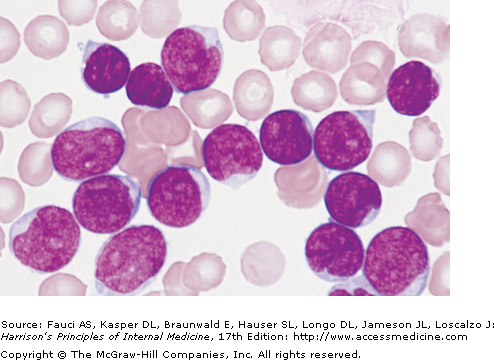 22
Ανοσοβλαστικό λέμφωμα
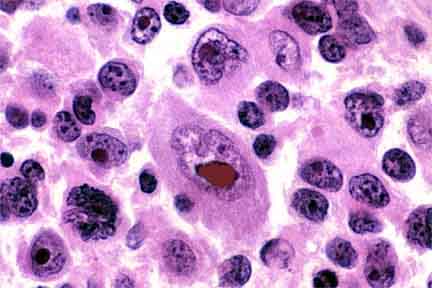 23
Τέλος Ενότητας
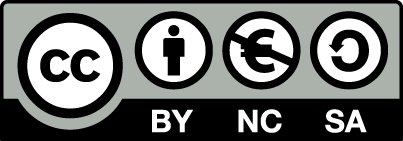 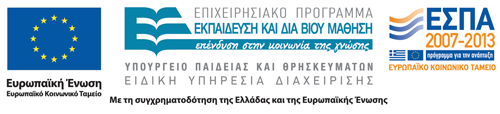 Σημειώματα
Σημείωμα Αναφοράς
Copyright Τεχνολογικό Εκπαιδευτικό Ίδρυμα Αθήνας, Αναστάσιος Κριεμπάρδης 2014. Αναστάσιος Κριεμπάρδης. «Αιματολογία ΙΙΙ (Θ). Ενότητα 7: Χρόνια Λεμφογενής Λευχαιμία». Έκδοση: 1.0. Αθήνα 2014. Διαθέσιμο από τη δικτυακή διεύθυνση: ocp.teiath.gr.
Σημείωμα Αδειοδότησης
Το παρόν υλικό διατίθεται με τους όρους της άδειας χρήσης Creative Commons Αναφορά, Μη Εμπορική Χρήση Παρόμοια Διανομή 4.0 [1] ή μεταγενέστερη, Διεθνής Έκδοση.   Εξαιρούνται τα αυτοτελή έργα τρίτων π.χ. φωτογραφίες, διαγράμματα κ.λ.π., τα οποία εμπεριέχονται σε αυτό. Οι όροι χρήσης των έργων τρίτων επεξηγούνται στη διαφάνεια  «Επεξήγηση όρων χρήσης έργων τρίτων». 
Τα έργα για τα οποία έχει ζητηθεί άδεια  αναφέρονται στο «Σημείωμα  Χρήσης Έργων Τρίτων».
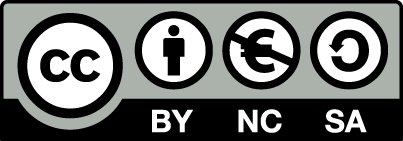 [1] http://creativecommons.org/licenses/by-nc-sa/4.0/ 
Ως Μη Εμπορική ορίζεται η χρήση:
που δεν περιλαμβάνει άμεσο ή έμμεσο οικονομικό όφελος από την χρήση του έργου, για το διανομέα του έργου και αδειοδόχο
που δεν περιλαμβάνει οικονομική συναλλαγή ως προϋπόθεση για τη χρήση ή πρόσβαση στο έργο
που δεν προσπορίζει στο διανομέα του έργου και αδειοδόχο έμμεσο οικονομικό όφελος (π.χ. διαφημίσεις) από την προβολή του έργου σε διαδικτυακό τόπο
Ο δικαιούχος μπορεί να παρέχει στον αδειοδόχο ξεχωριστή άδεια να χρησιμοποιεί το έργο για εμπορική χρήση, εφόσον αυτό του ζητηθεί.
Επεξήγηση όρων χρήσης έργων τρίτων
Δεν επιτρέπεται η επαναχρησιμοποίηση του έργου, παρά μόνο εάν ζητηθεί εκ νέου άδεια από το δημιουργό.
©
διαθέσιμο με άδεια CC-BY
Επιτρέπεται η επαναχρησιμοποίηση του έργου και η δημιουργία παραγώγων αυτού με απλή αναφορά του δημιουργού.
διαθέσιμο με άδεια CC-BY-SA
Επιτρέπεται η επαναχρησιμοποίηση του έργου με αναφορά του δημιουργού, και διάθεση του έργου ή του παράγωγου αυτού με την ίδια άδεια.
διαθέσιμο με άδεια CC-BY-ND
Επιτρέπεται η επαναχρησιμοποίηση του έργου με αναφορά του δημιουργού. 
Δεν επιτρέπεται η δημιουργία παραγώγων του έργου.
διαθέσιμο με άδεια CC-BY-NC
Επιτρέπεται η επαναχρησιμοποίηση του έργου με αναφορά του δημιουργού. 
Δεν επιτρέπεται η εμπορική χρήση του έργου.
Επιτρέπεται η επαναχρησιμοποίηση του έργου με αναφορά του δημιουργού
και διάθεση του έργου ή του παράγωγου αυτού με την ίδια άδεια.
Δεν επιτρέπεται η εμπορική χρήση του έργου.
διαθέσιμο με άδεια CC-BY-NC-SA
διαθέσιμο με άδεια CC-BY-NC-ND
Επιτρέπεται η επαναχρησιμοποίηση του έργου με αναφορά του δημιουργού.
Δεν επιτρέπεται η εμπορική χρήση του έργου και η δημιουργία παραγώγων του.
διαθέσιμο με άδεια 
CC0 Public Domain
Επιτρέπεται η επαναχρησιμοποίηση του έργου, η δημιουργία παραγώγων αυτού και η εμπορική του χρήση, χωρίς αναφορά του δημιουργού.
Επιτρέπεται η επαναχρησιμοποίηση του έργου, η δημιουργία παραγώγων αυτού και η εμπορική του χρήση, χωρίς αναφορά του δημιουργού.
διαθέσιμο ως κοινό κτήμα
χωρίς σήμανση
Συνήθως δεν επιτρέπεται η επαναχρησιμοποίηση του έργου.
Διατήρηση Σημειωμάτων
Οποιαδήποτε αναπαραγωγή ή διασκευή του υλικού θα πρέπει να συμπεριλαμβάνει:
το Σημείωμα Αναφοράς
το Σημείωμα Αδειοδότησης
τη δήλωση Διατήρησης Σημειωμάτων
το Σημείωμα Χρήσης Έργων Τρίτων (εφόσον υπάρχει)
μαζί με τους συνοδευόμενους υπερσυνδέσμους.
Χρηματοδότηση
Το παρόν εκπαιδευτικό υλικό έχει αναπτυχθεί στo πλαίσιo του εκπαιδευτικού έργου του διδάσκοντα.
Το έργο «Ανοικτά Ακαδημαϊκά Μαθήματα στο ΤΕΙ Αθηνών» έχει χρηματοδοτήσει μόνο την αναδιαμόρφωση του εκπαιδευτικού υλικού. 
Το έργο υλοποιείται στο πλαίσιο του Επιχειρησιακού Προγράμματος «Εκπαίδευση και Δια Βίου Μάθηση» και συγχρηματοδοτείται από την Ευρωπαϊκή Ένωση (Ευρωπαϊκό Κοινωνικό Ταμείο) και από εθνικούς πόρους.
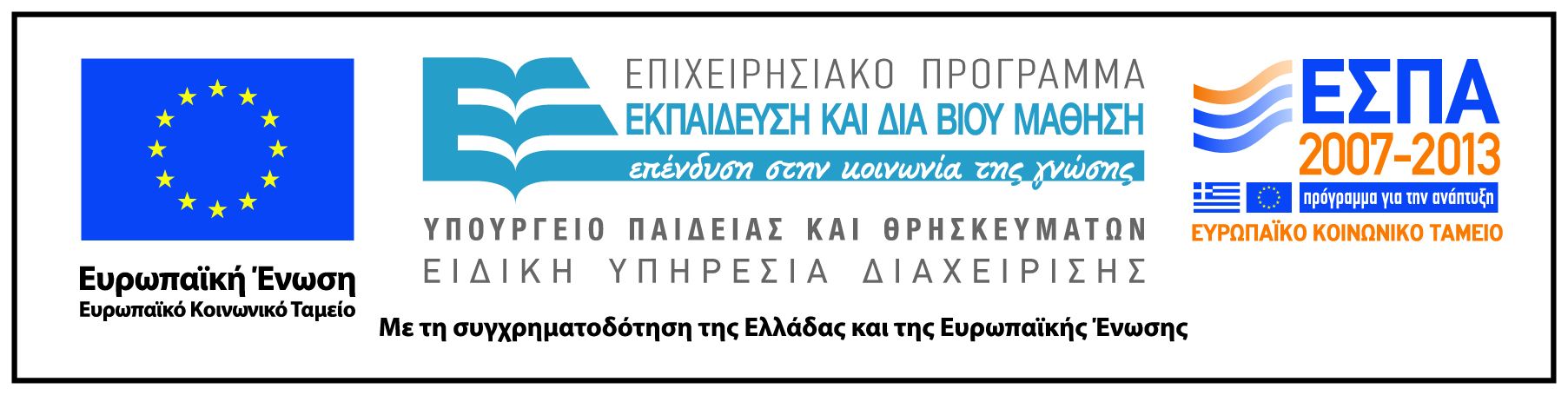